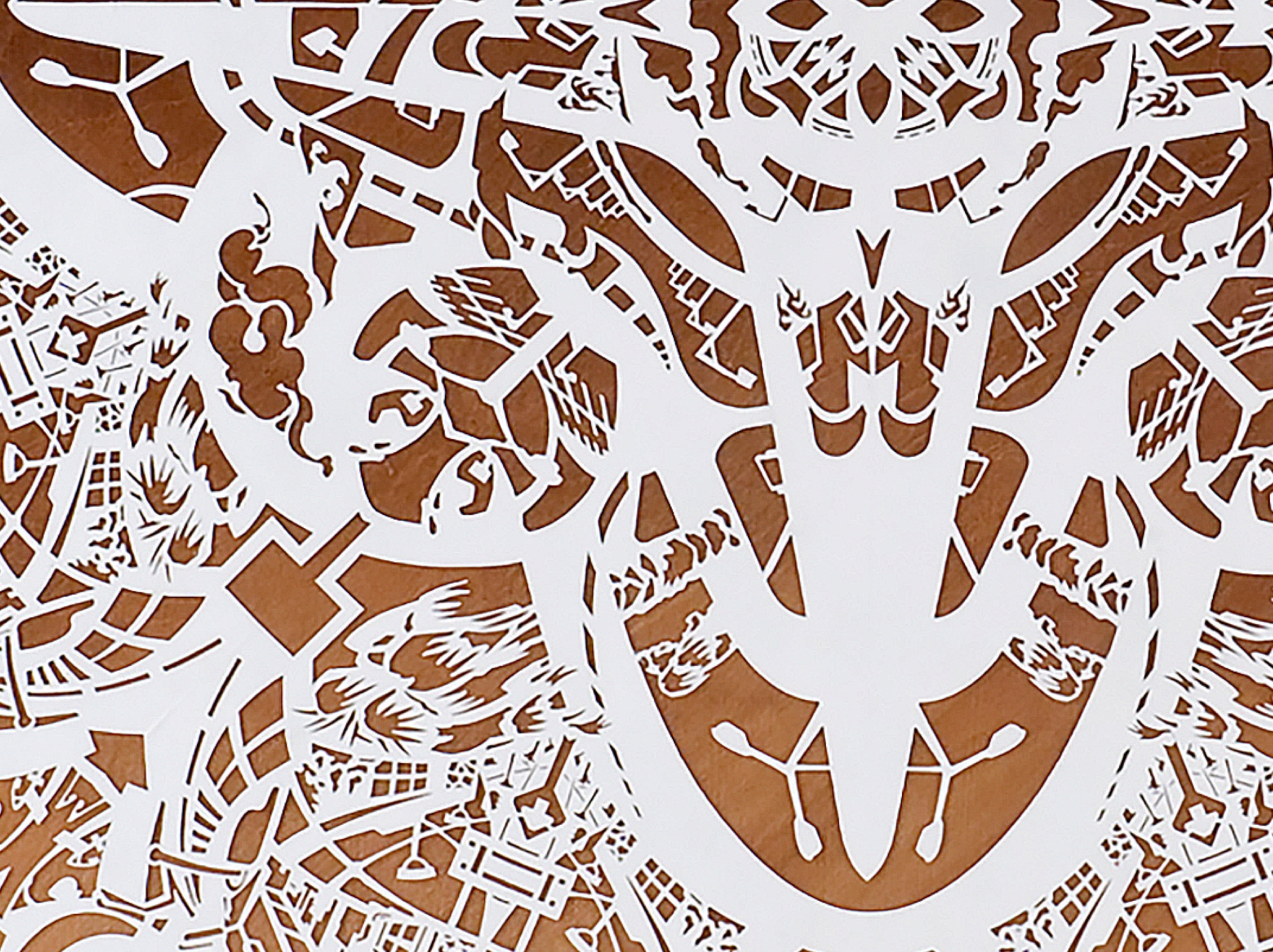 Conversations with Kip
Introduction to 
Bookkeeping
By Kip M. Twitchell
1
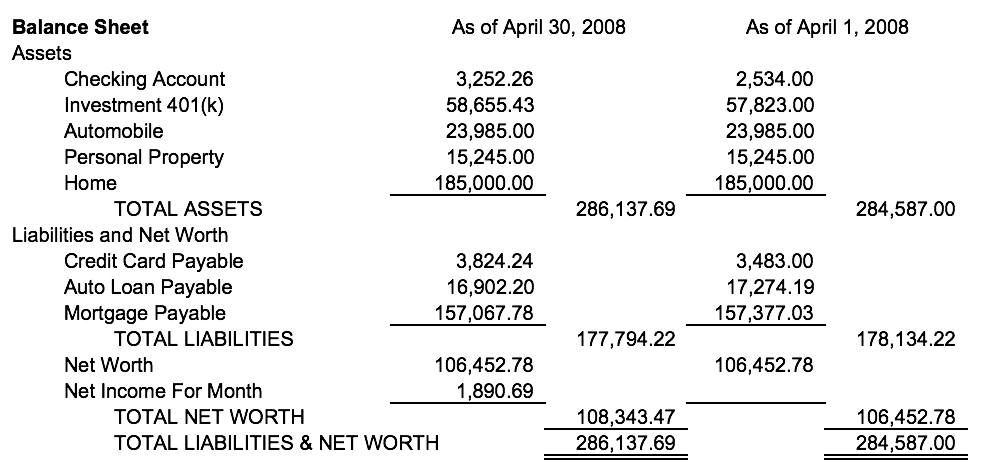 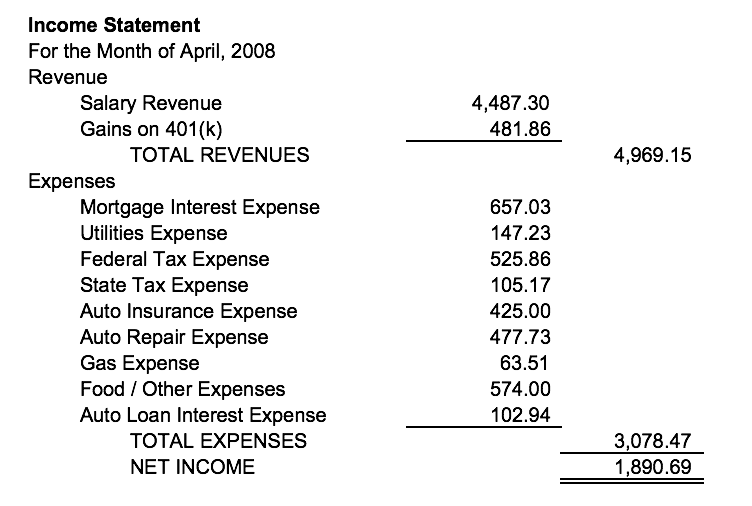 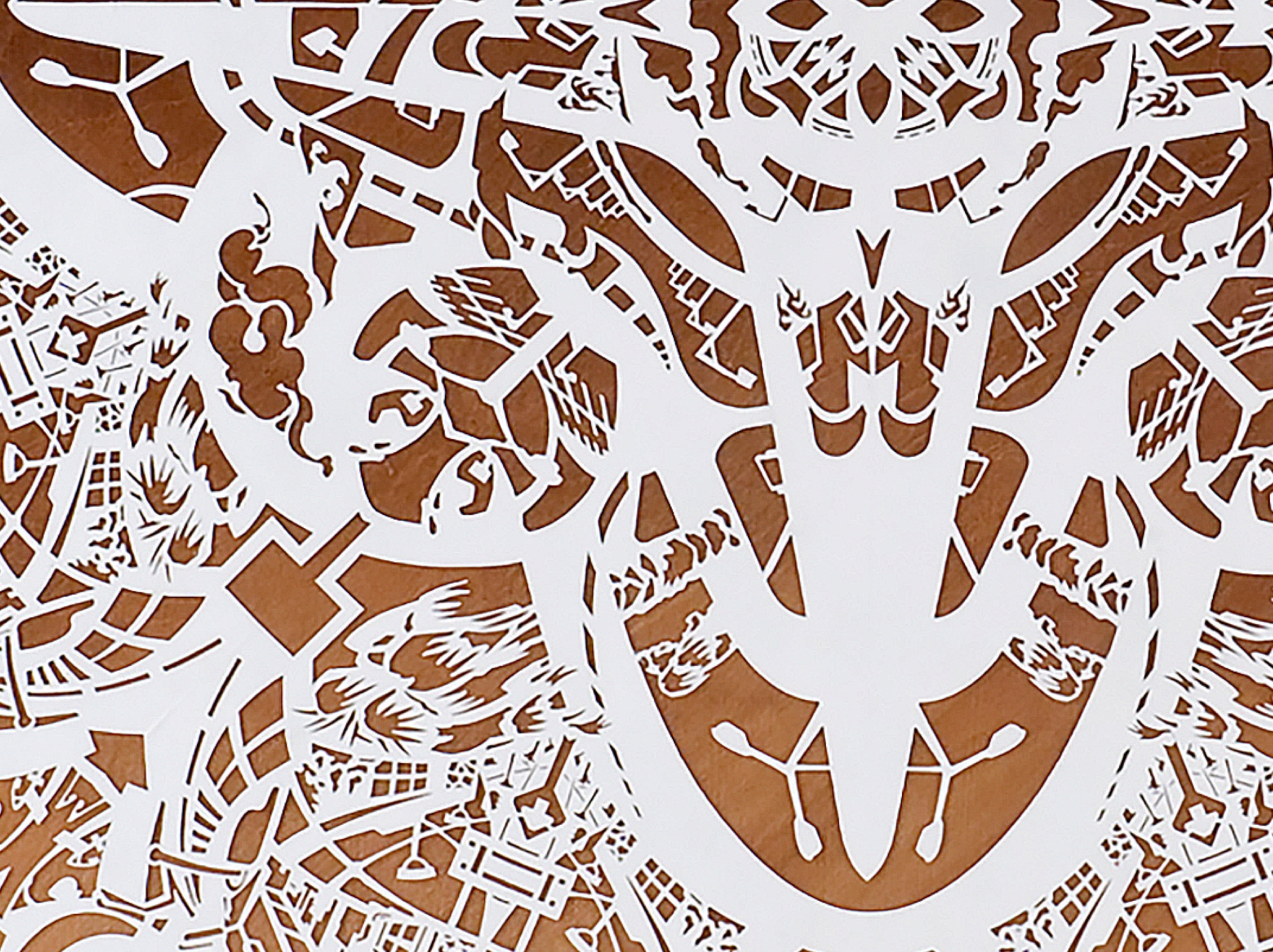 Conversations with Kip
Introduction to the
Income Statement
By Kip M. Twitchell
4
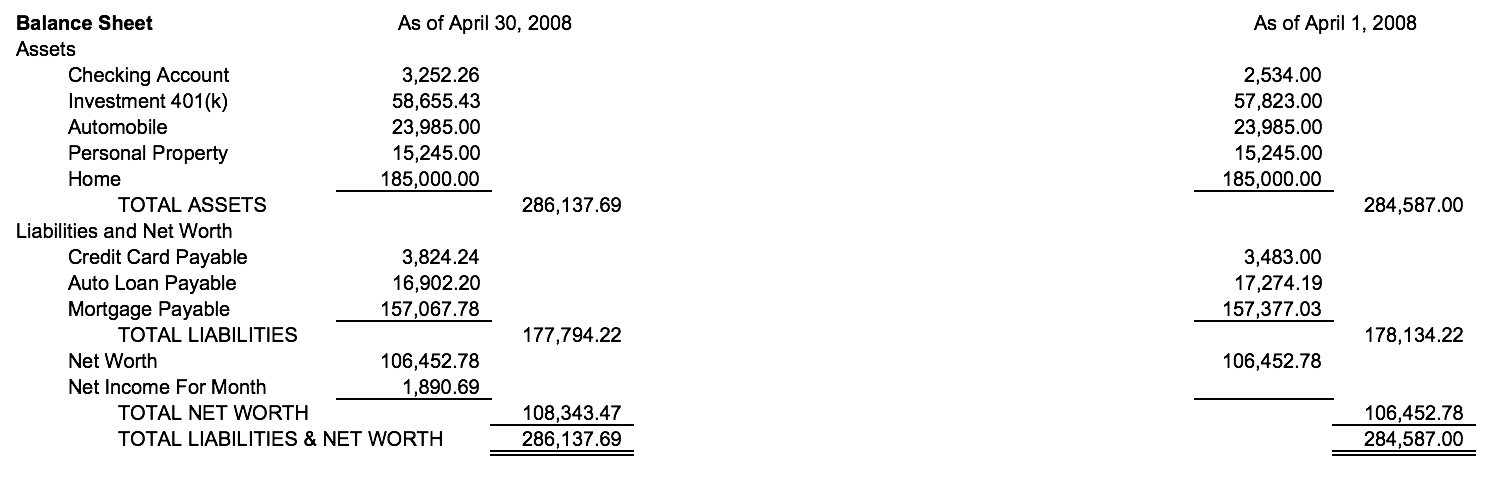 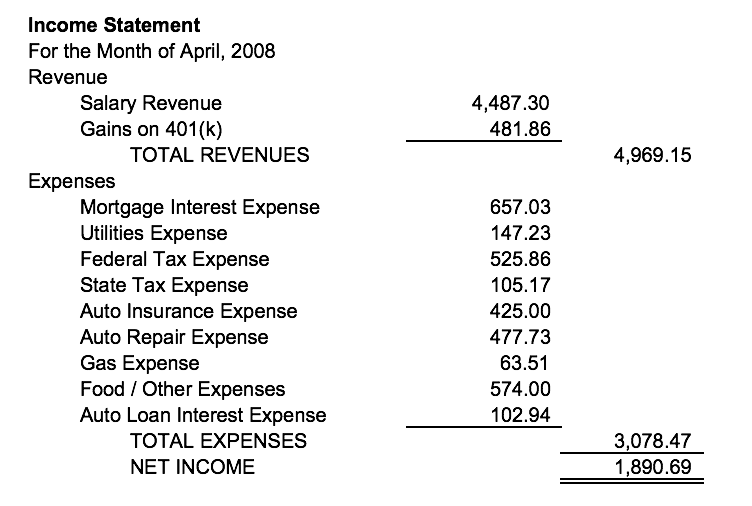 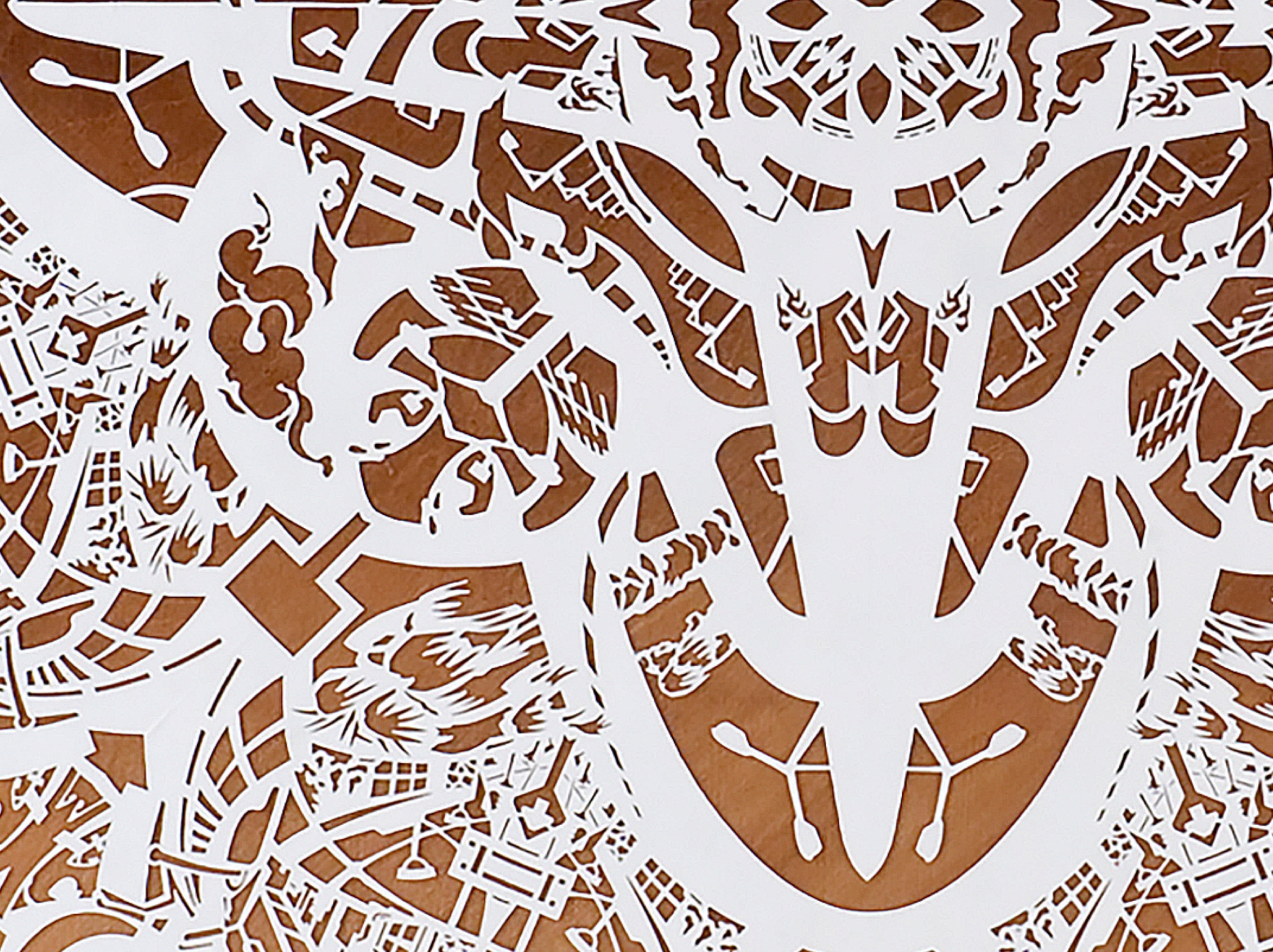 Conversations with Kip
Introduction to the
Accounting Cycle
By Kip M. Twitchell
6
Execute
Business
Event
Create
Journal
Entries
Post To
General
Ledger
Create
Trial
Balance
Create
Financial
Statements
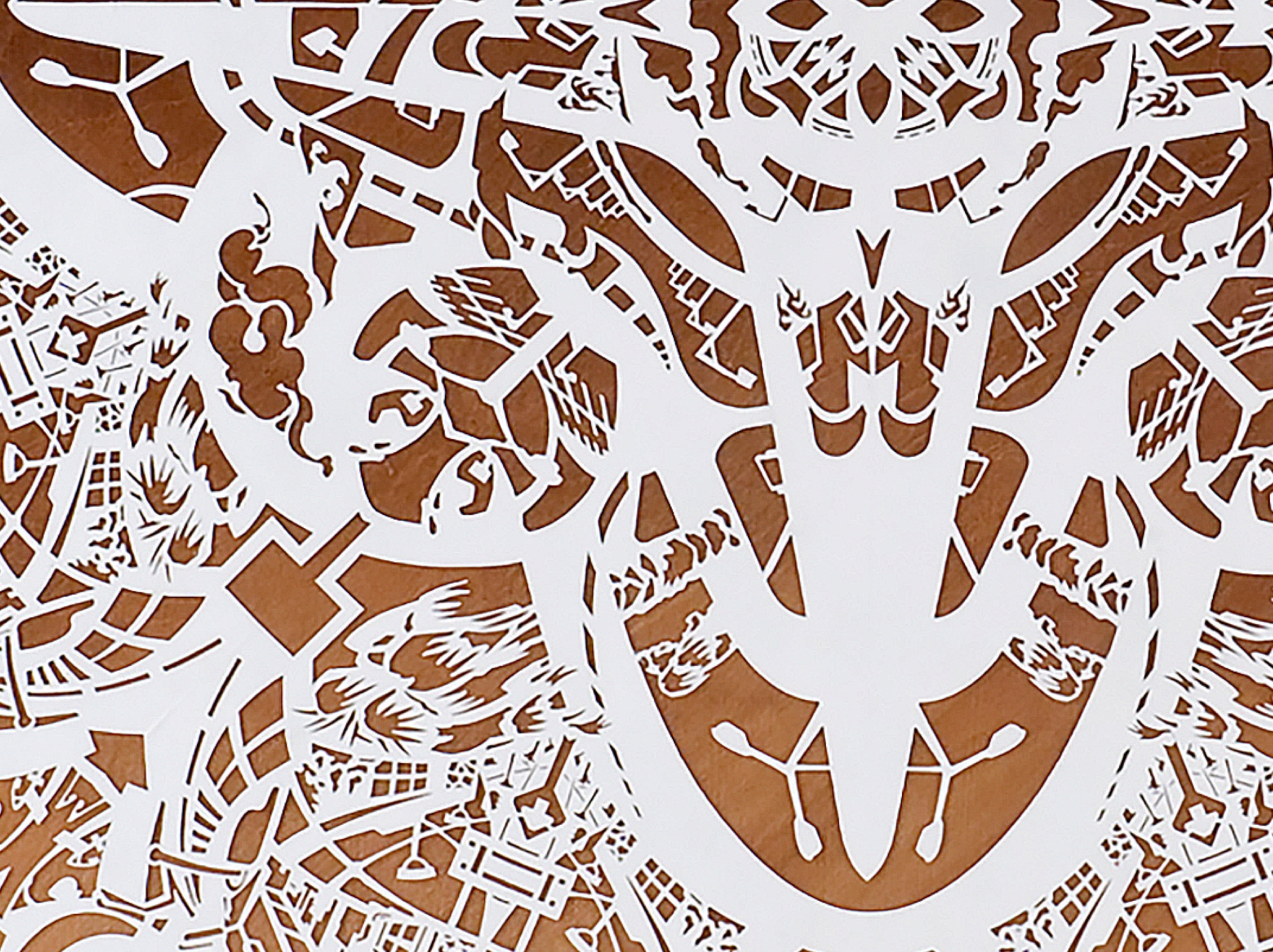 Conversations with Kip
Accounting Cycle: 
Create Journal Entries
By Kip M. Twitchell
8
Execute
Business
Event
Create
Journal
Entries
Post To
General
Ledger
Create
Trial
Balance
Create
Financial
Statements
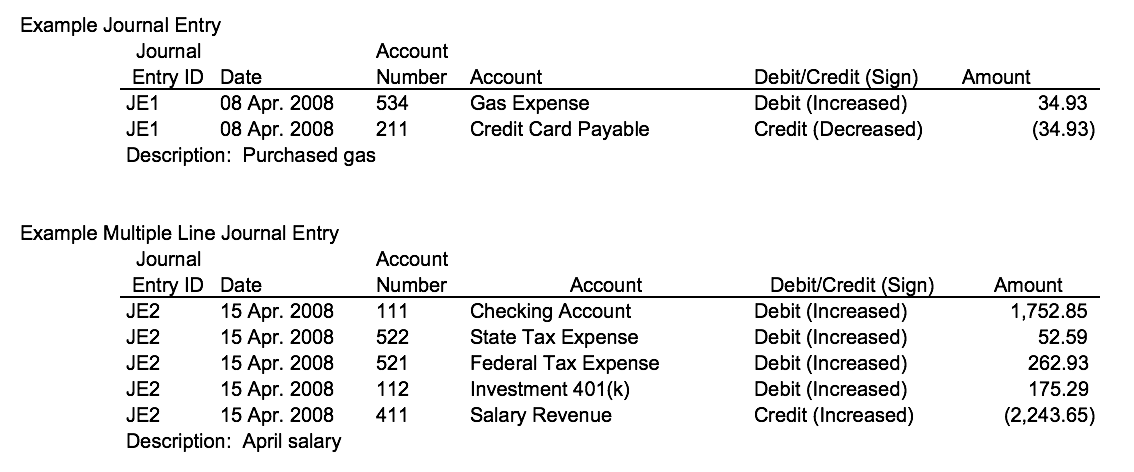 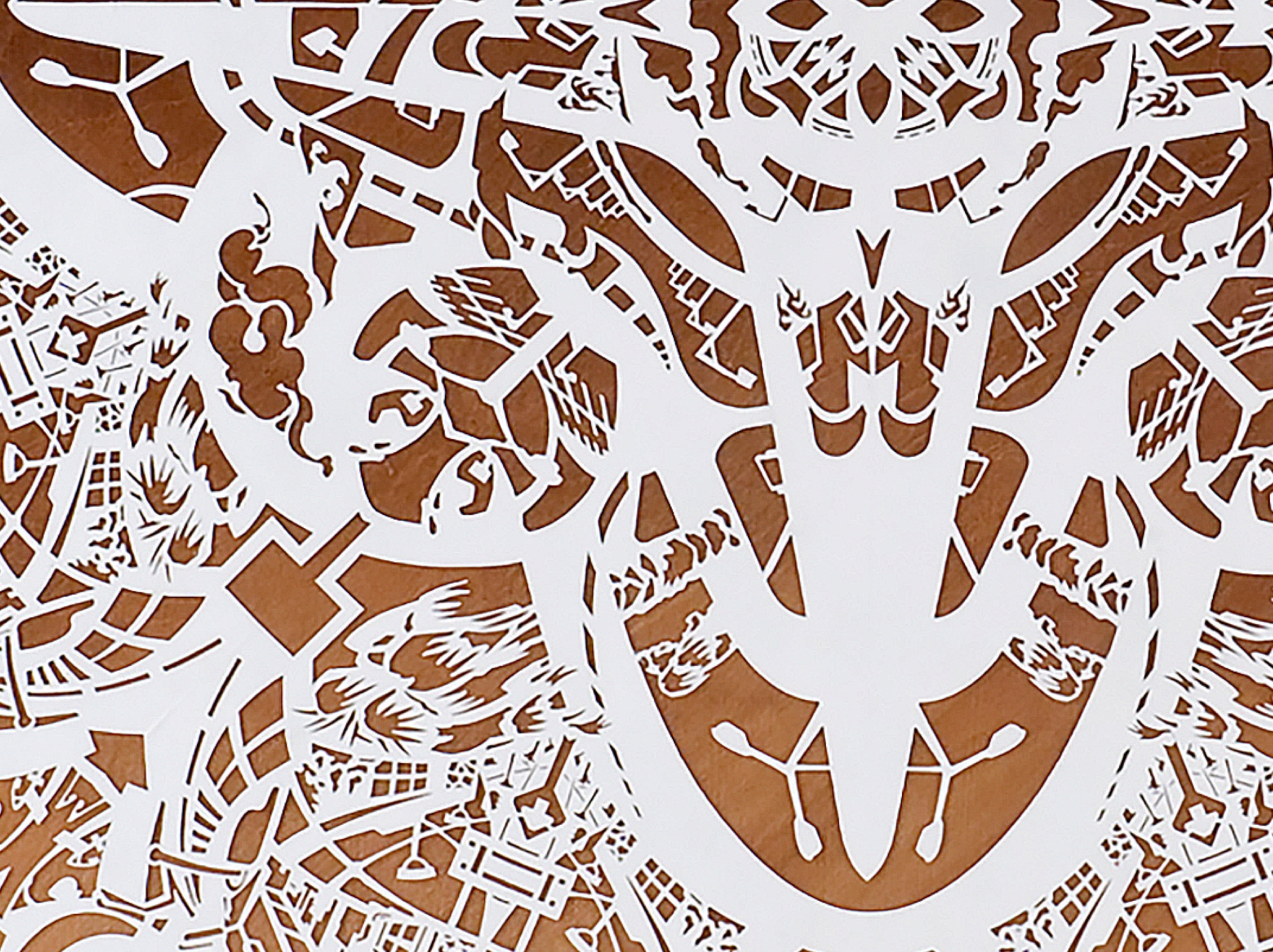 Conversations with Kip
Accounting Cycle: 
Post to General Ledger
By Kip M. Twitchell
11
Execute
Business
Event
Create
Journal
Entries
Post To
General
Ledger
Create
Trial
Balance
Create
Financial
Statements
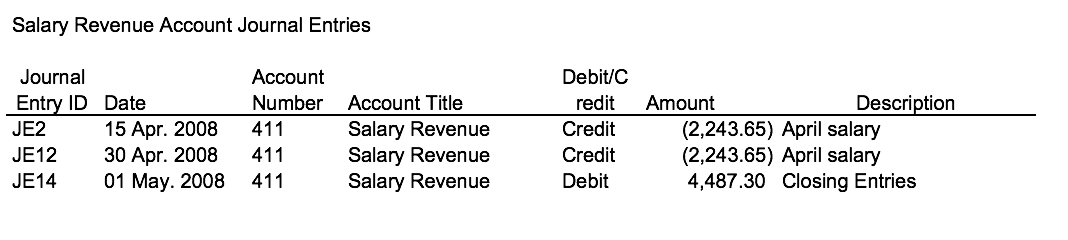 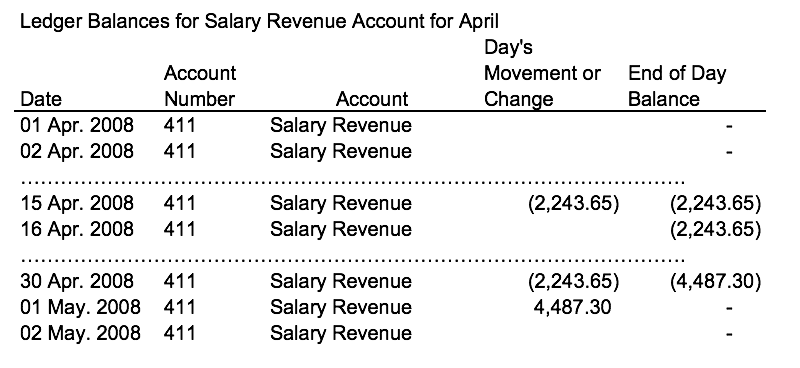 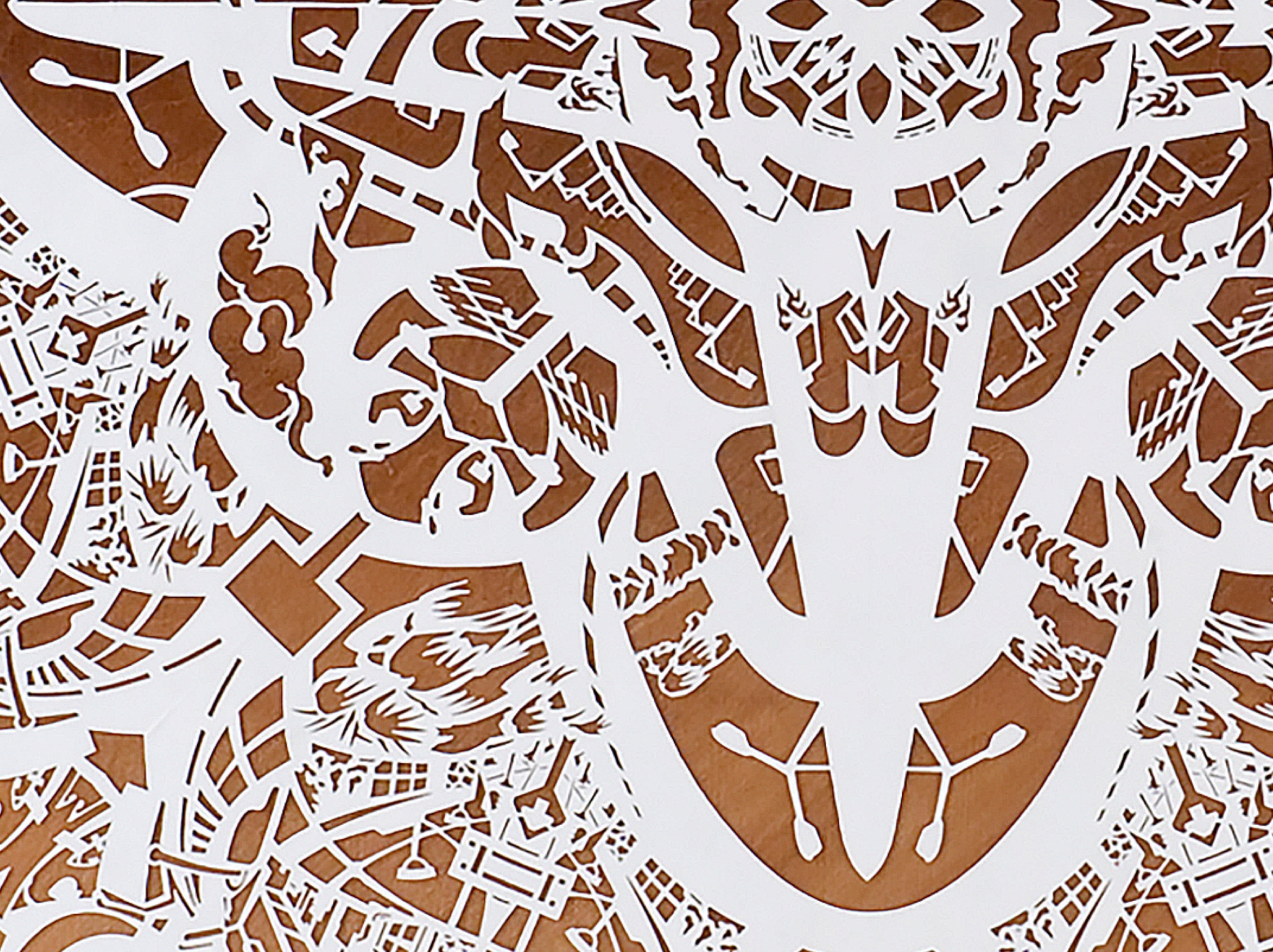 Conversations with Kip
Accounting Cycle: 
Create Trial Balance
By Kip M. Twitchell
14
Execute
Business
Event
Create
Journal
Entries
Post To
General
Ledger
Create
Trial
Balance
Create
Financial
Statements
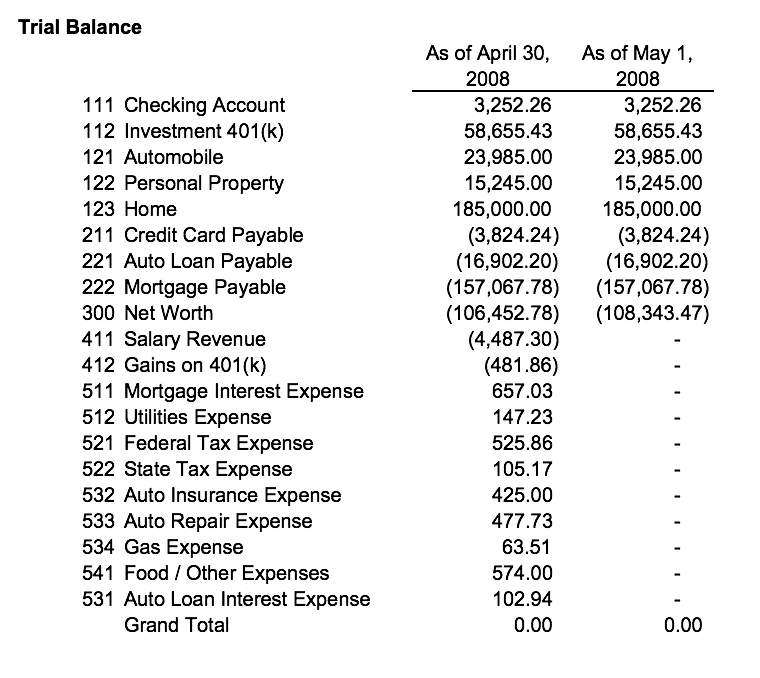 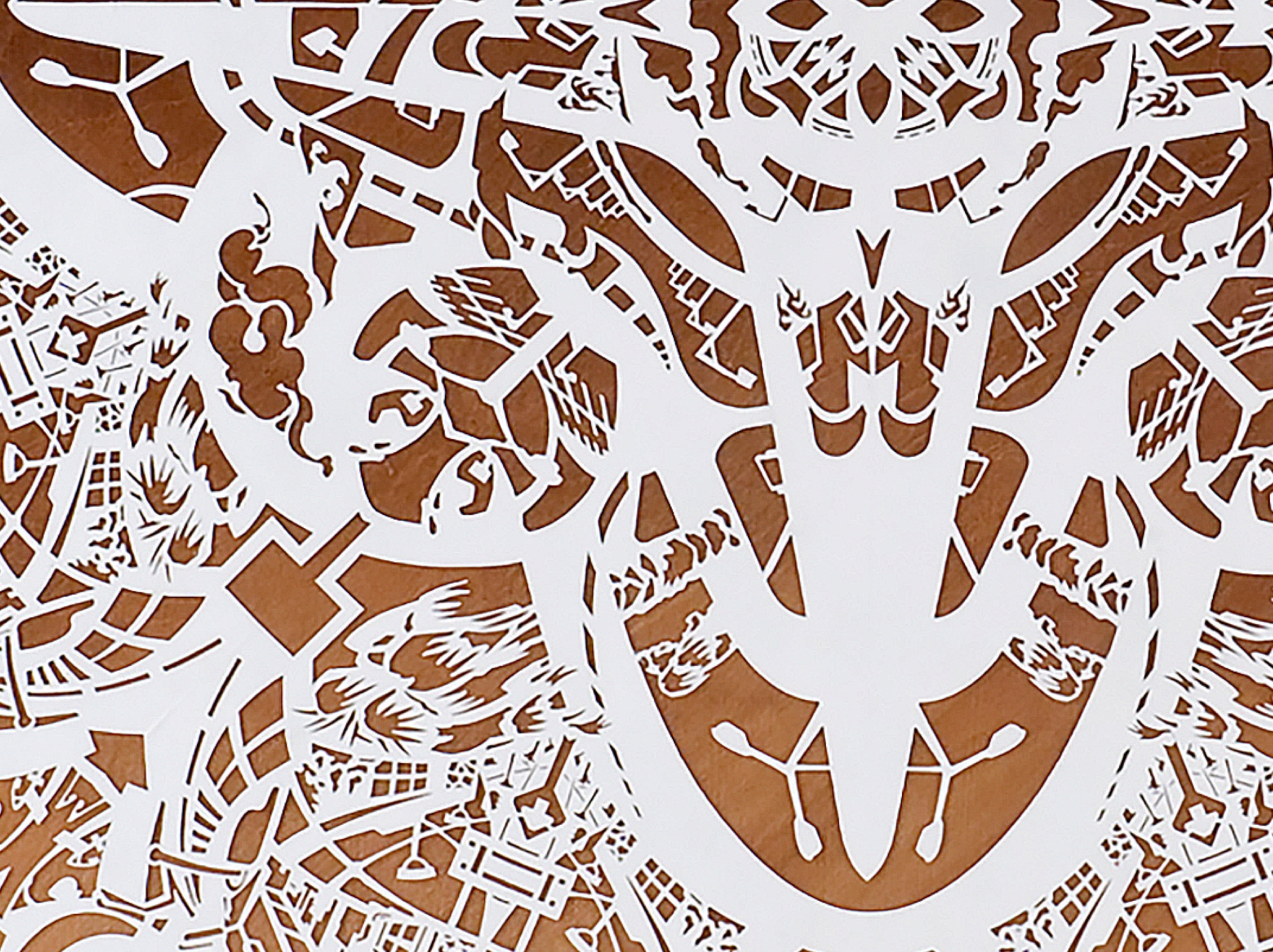 Conversations with Kip
Accounting Cycle: 
Create Financial Statements
By Kip M. Twitchell
17
Execute
Business
Event
Create
Journal
Entries
Post To
General
Ledger
Create
Trial
Balance
Create
Financial
Statements
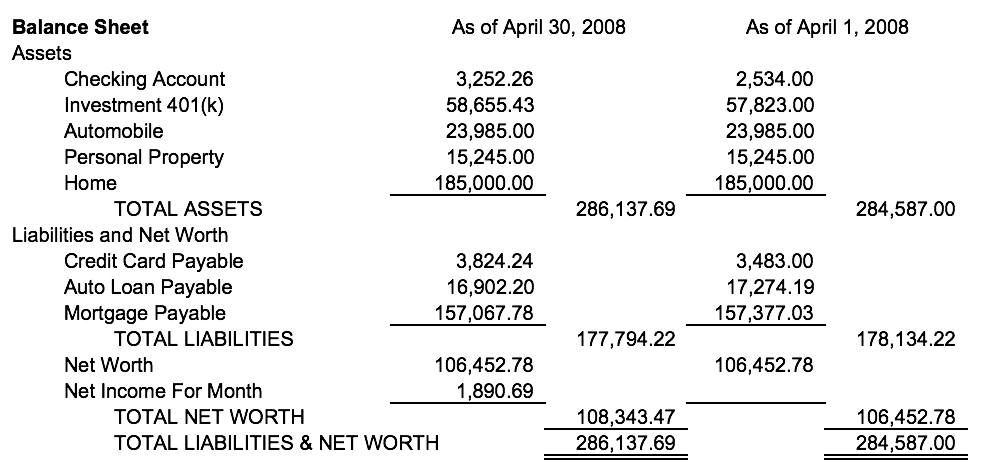 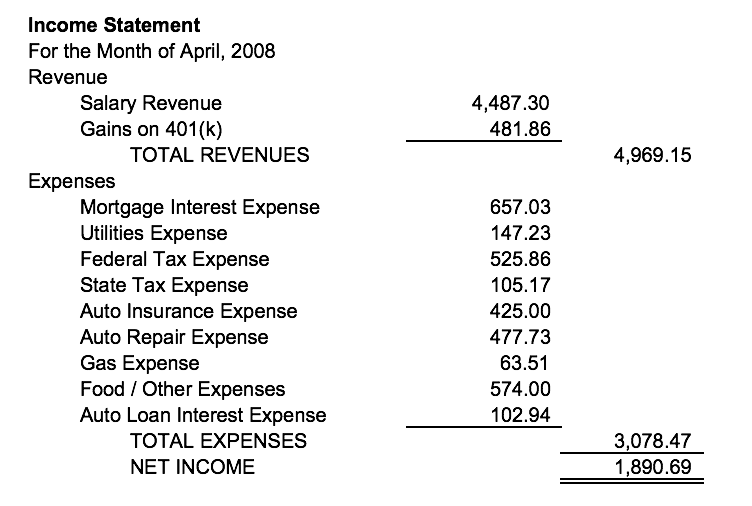 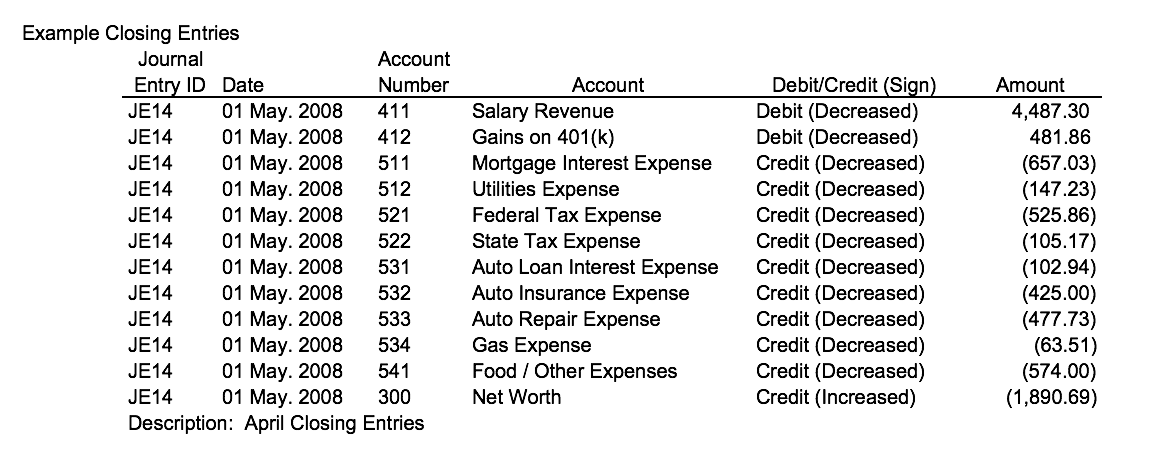 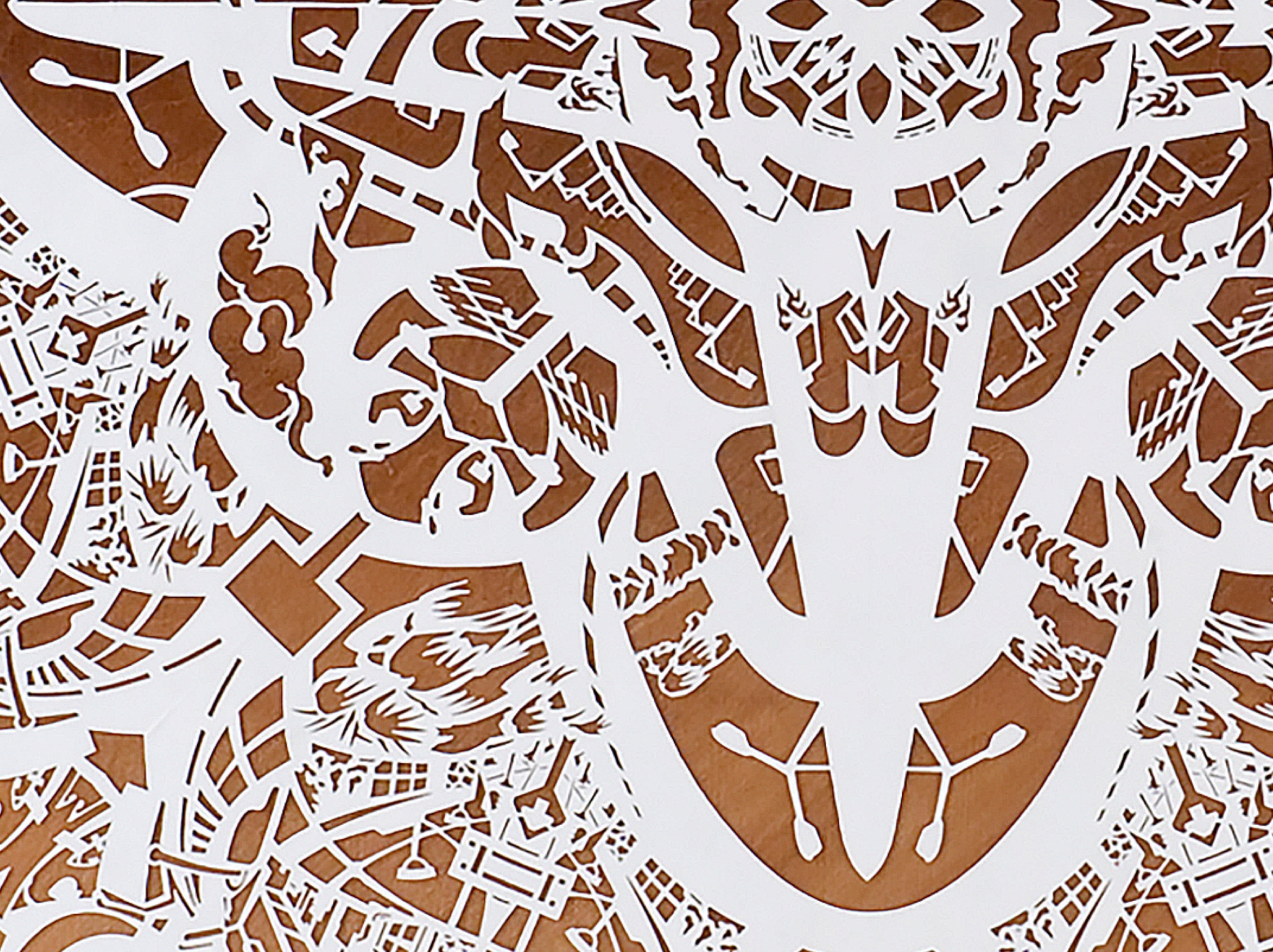 Conversations with Kip
© 2017 Kip M. Twitchell
All rights reserved
22